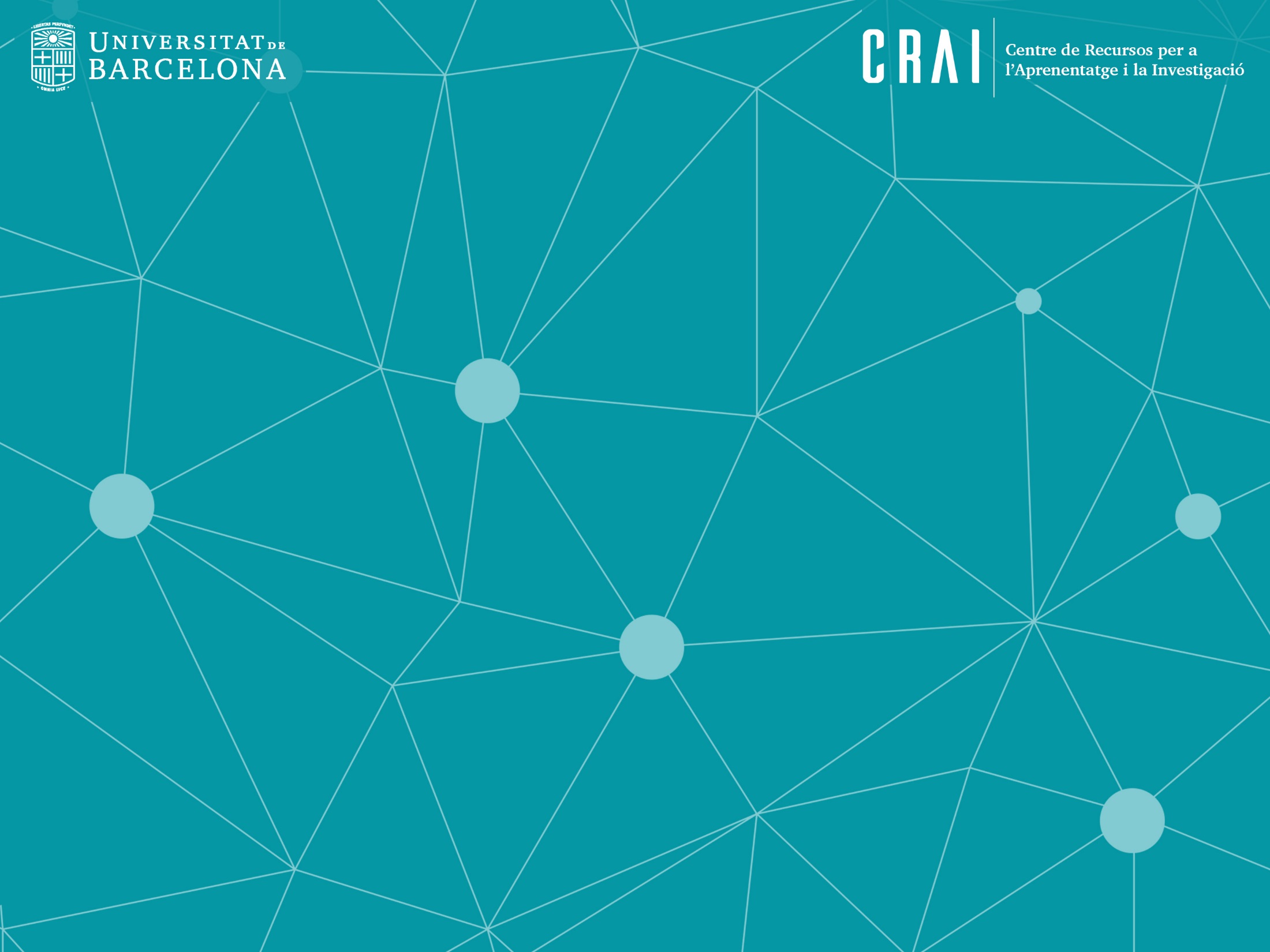 Resources and Tools to elaborate the Bachelor's Degree Final Project
Faculty of Economics and Business Studies
Resources and tools to elaborate the Bachelor's Degree Final Project
Elaboration of the final project
Planning
Choosing the topic
Information sources and Boolean operators
Information search: tools and strategies
Search strategy
CRAI resources
Open access. Concept and resources
Other resources
Criteria for evaluating information
Guidelines to use other people's works: copyright, plagiarism, etc.
How to cite and manage bibliography
Annex: I ara què?
1. Elaboration of the final project
Planning
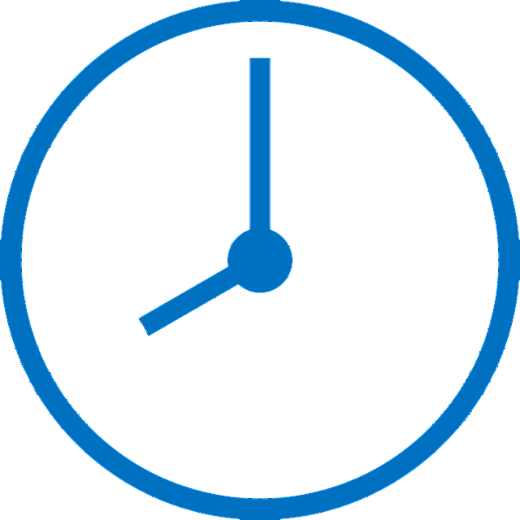 Choosing a topic
Brainstorming
Original
Contrasted
Concept map
Viable
Relevant
Strengths and weaknesses
Bibliographic review
Limits
Information sources
PRIMARY SOURCES
SECONDARY SOURCES
They give direct access to the information
They collect information from the primary sources
Dictionaries
Encyclopedias
Monographs
Periodicals
Catalogs
Databases
Subject guides
Bibliographies
Boolean operators
AND
OR
NOT
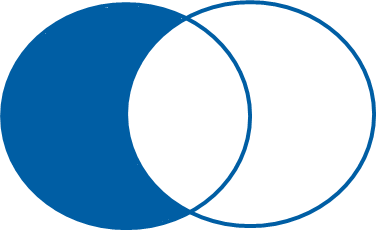 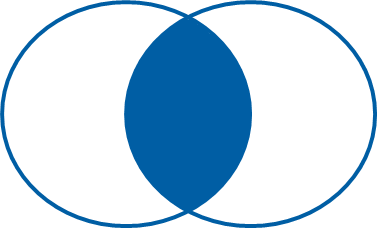 Intersection
Union
Negation
2. Information search: tools and strategies
Search strategy
TO IDENTIFY
Type of information
Sources of information
Key concepts
Content level
Type of data
Chronological scope
Social Scope
Geographical scope
Keywords
Synonyms
Alternative terms
Catalogs
Databases
Internet
CRAI resources
TESAURUS
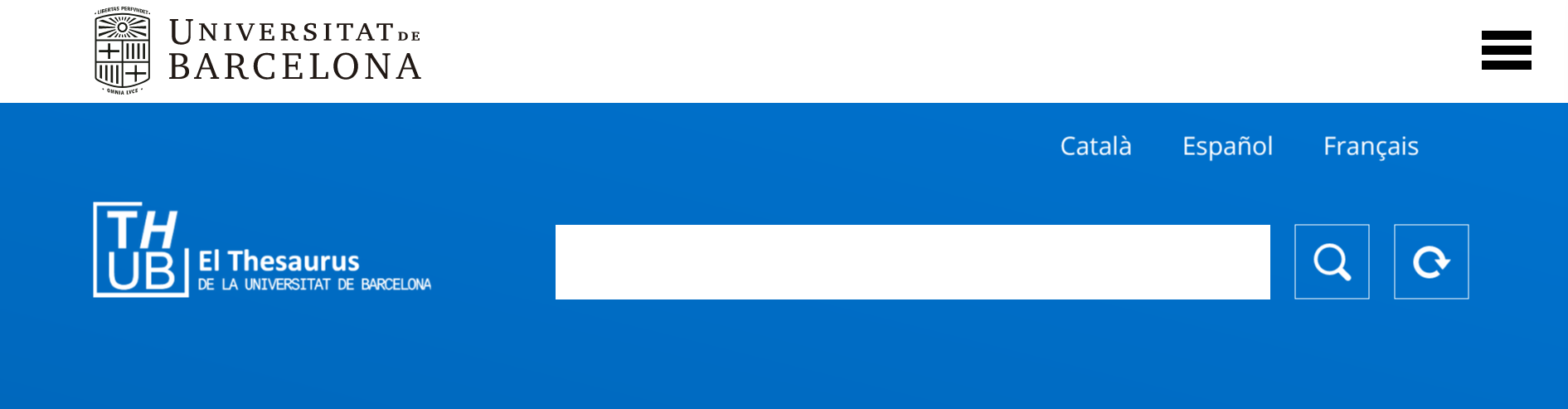 https://vocabularis.crai.ub.edu/en/thub
CRAI resources
CERCABIB
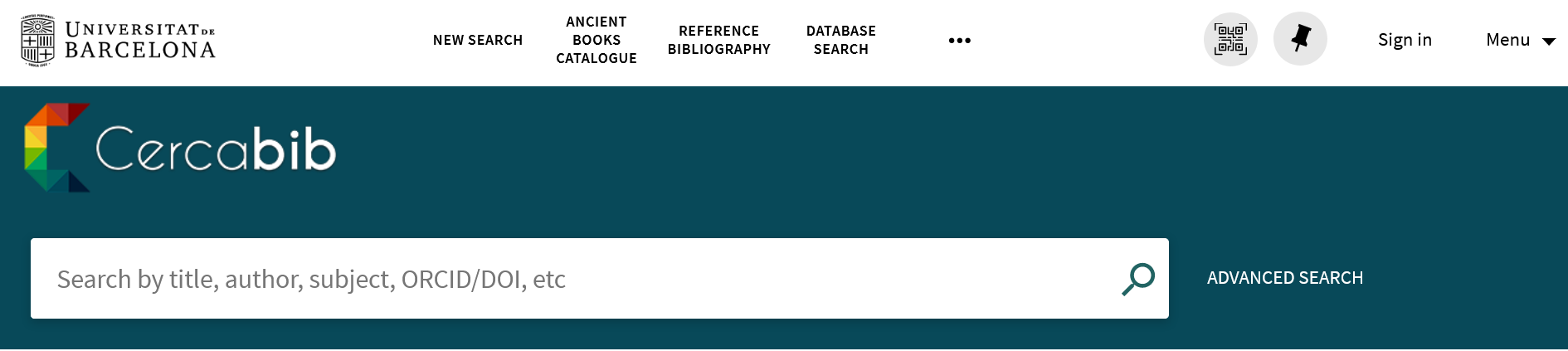 https://cercabib.ub.edu/
CRAI resources
CCUC/PUC
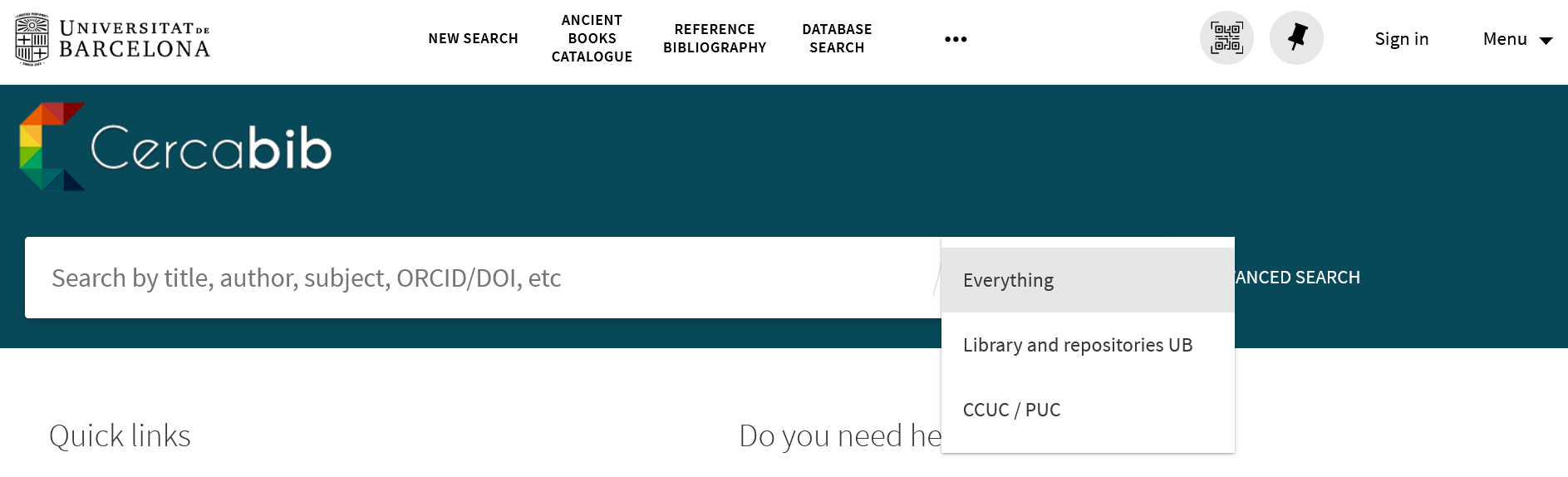 https://cercabib.ub.edu/
Open access
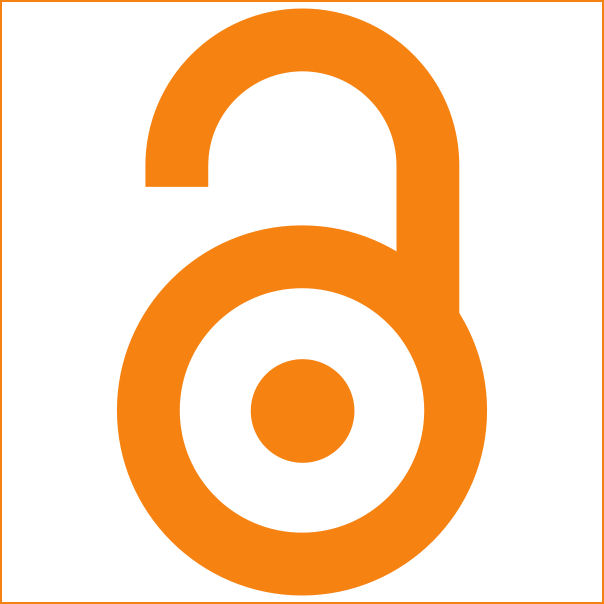 ... we understand open access as the free availability on the web, allowing any user to read, download, copy, distribute, print, search or use for any legal purpose, without any economic, legal or technical barrier...



Budapest Manifesto, February 2002
http://www.budapestopenaccessinitiative.org/
Open Access
CREATIVE COMMONS
(BY) Attribution:  AII CC licenses require that others who use your work in any way must give you credit the way you request, but not in a way that suggests you endorse them or their use. lf they want to use your work without giving you credit or for endorsement purposes, they must get your permission first. 

(NC) NonCommercial: You let others copy, distribute, display, perform, and (unless you have chosen NoDerivs) modify and use your work for any purpose other than commercially unless they get your permission first. 

(ND) No Derivative Works: You let others copy, distribute, display, and perform only original copies of your work. lf they want to modify your work, they must get your permission first. 
(SA) Share Alike: You let others copy, distribute, display, perform, and modify your work, as long as they distribute any modified work on the same terms. lf they want to distribute modified works under other terms, they must get your permission first.
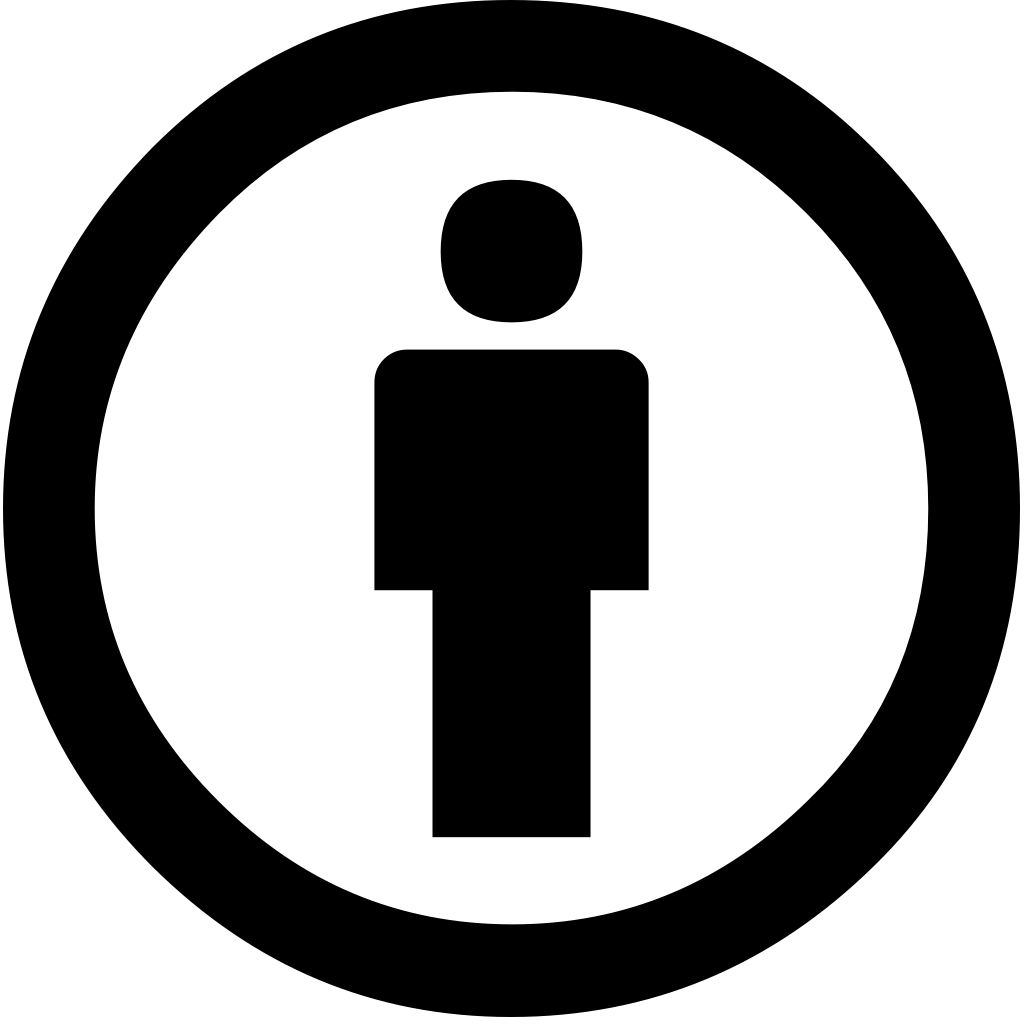 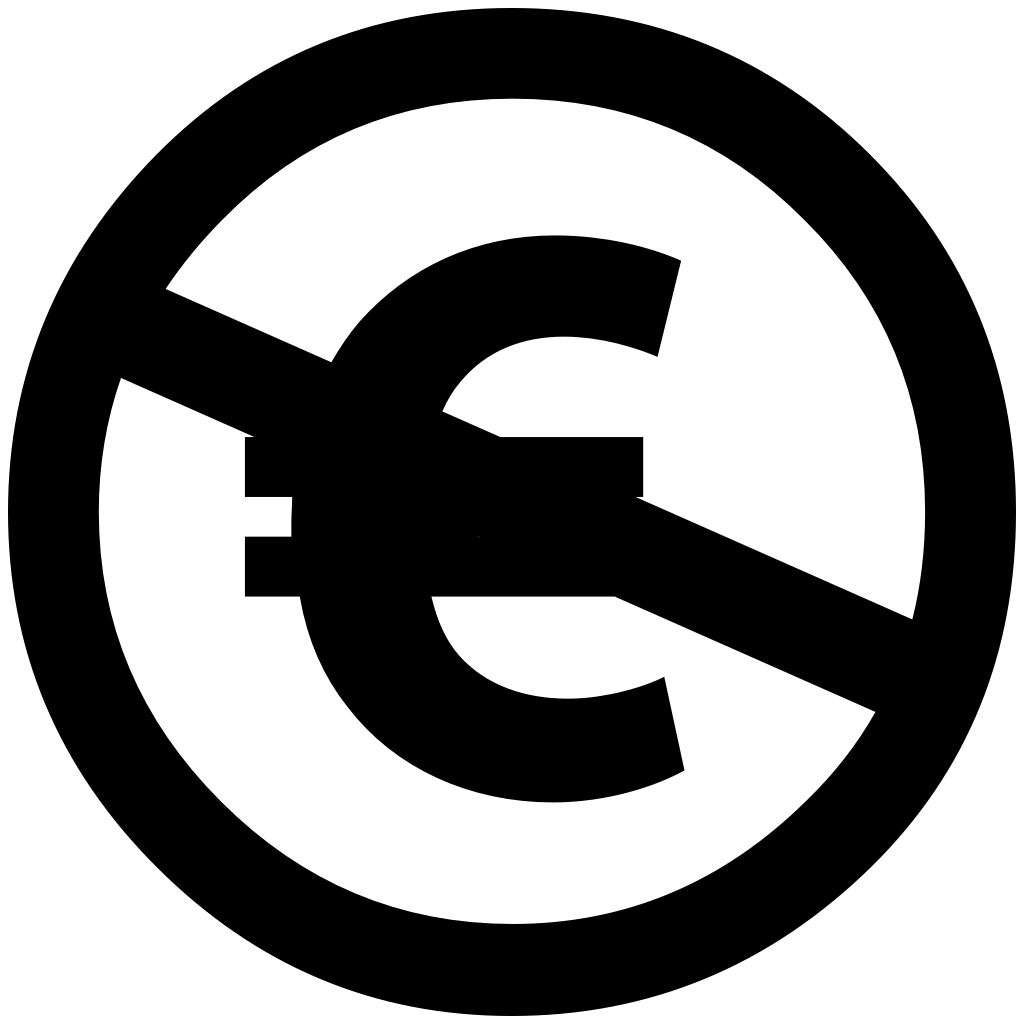 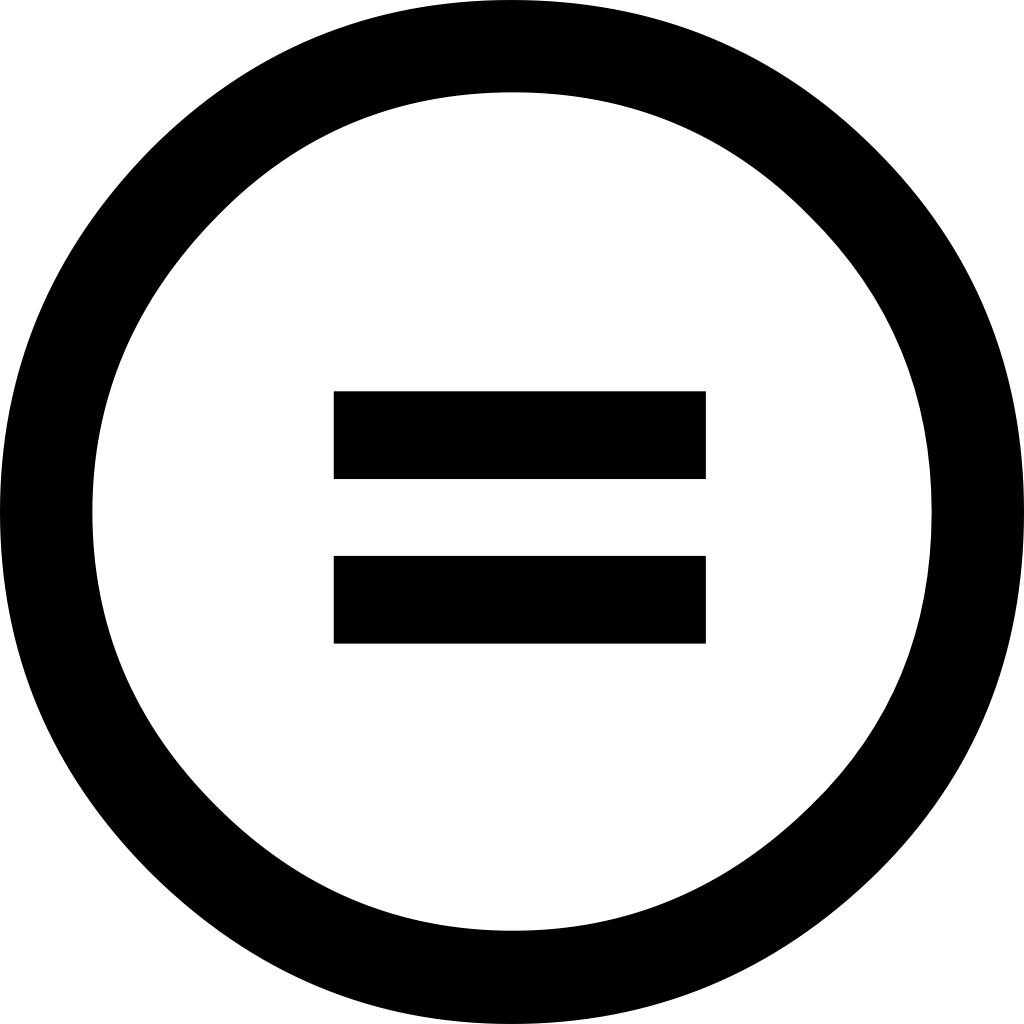 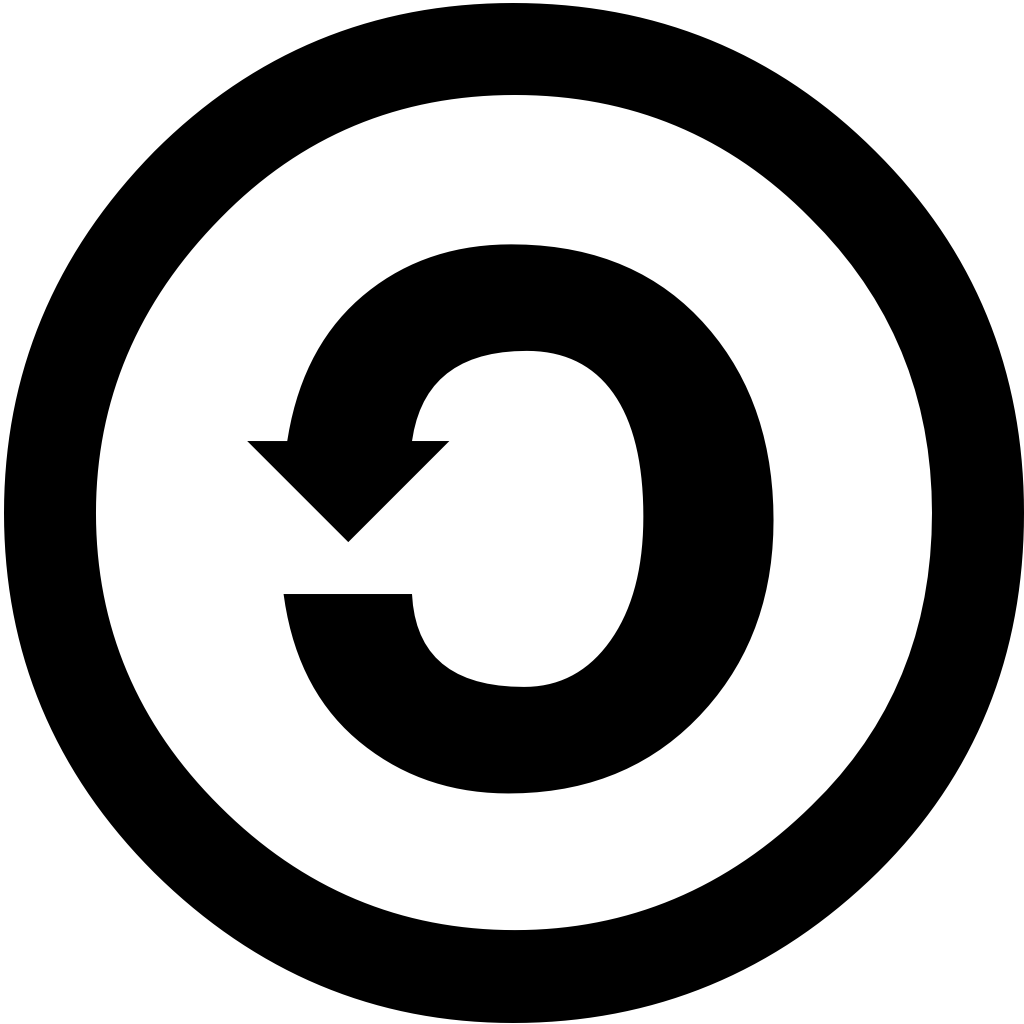 https://creativecommons.org/licenses/?lang=en
Open Access at the University of Barcelona
UB DIGITAL REPOSITORY
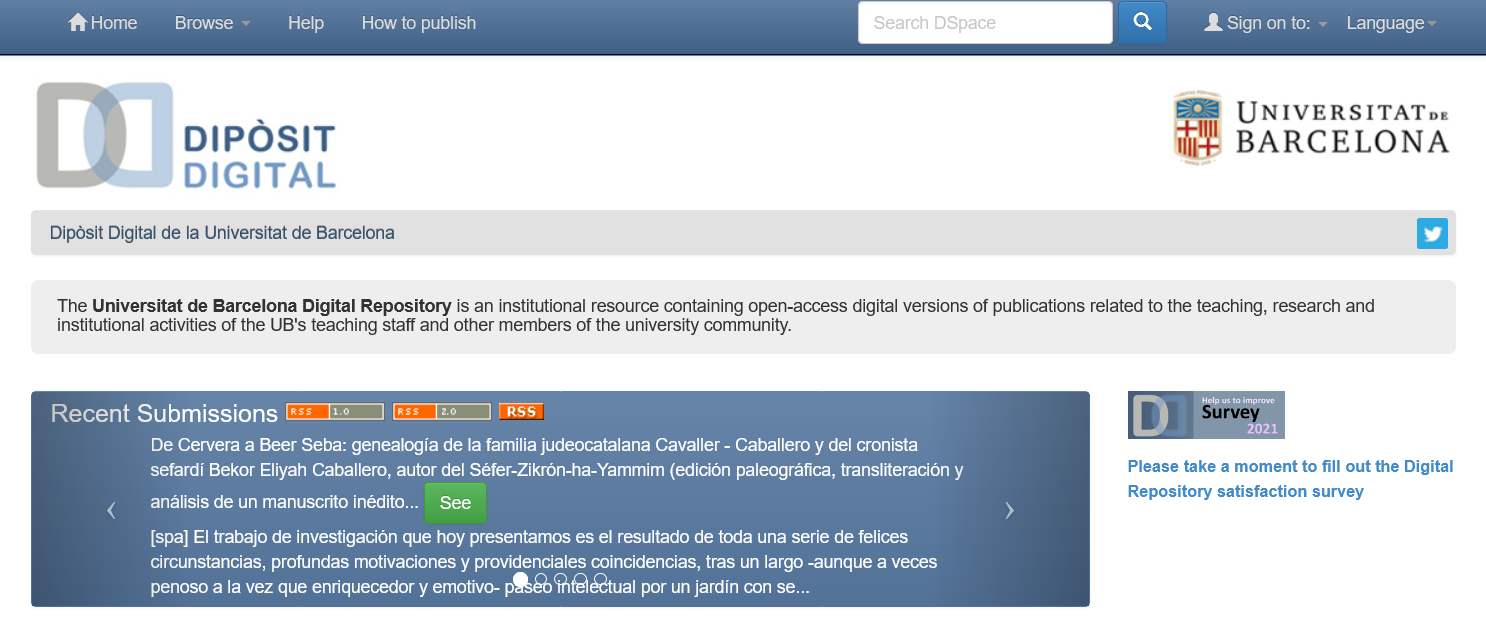 http://diposit.ub.edu/dspace/
Other Open Access (OA) resources
DOAJ
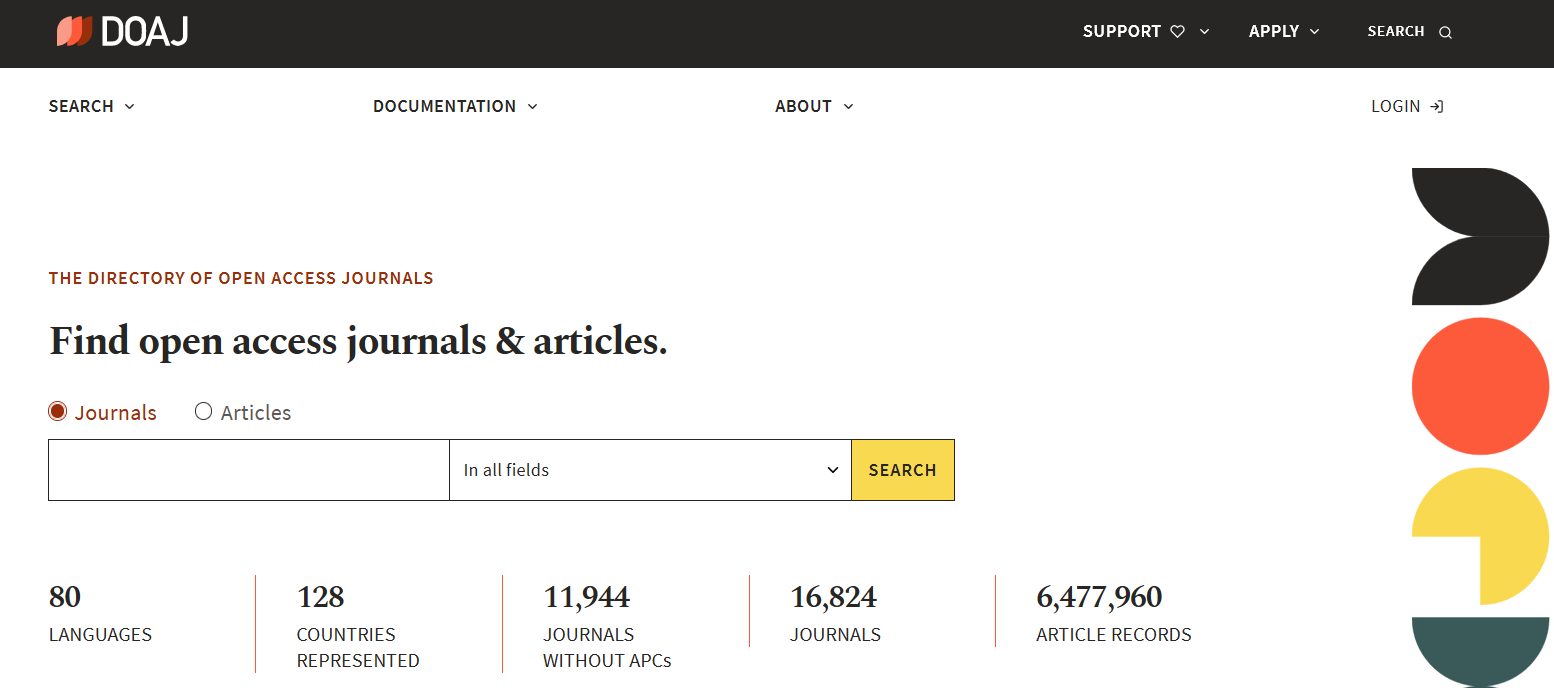 https://doaj.org/
Other Open Access (OA) resources
GOOGLE SCHOLAR
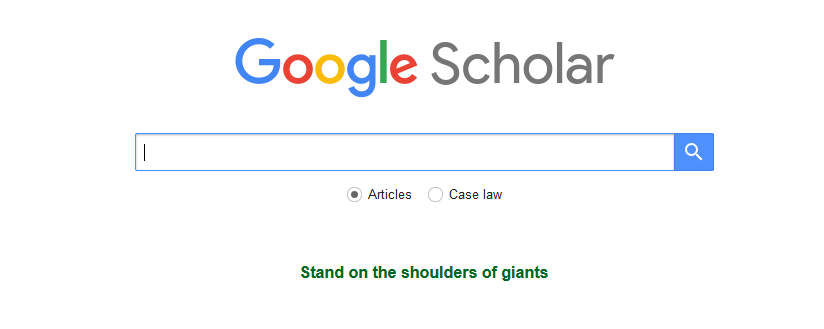 https://scholar.google.com/
Other Open Access (OA) resources
REDIB
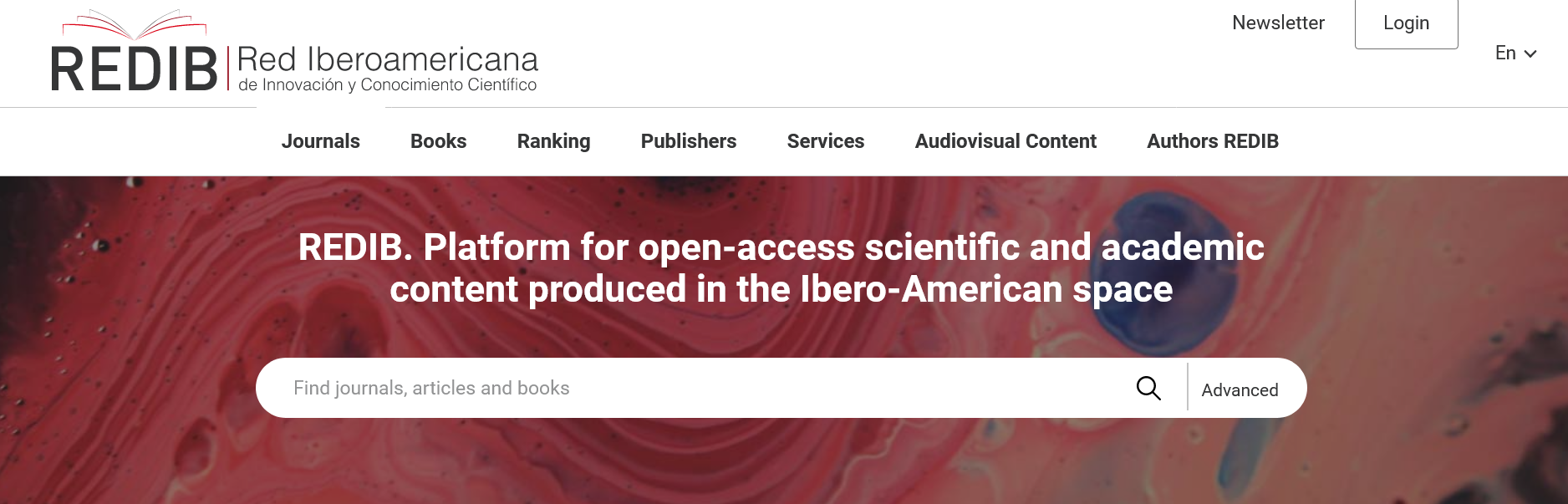 https://www.redib.org/
Other resources
DIALNET
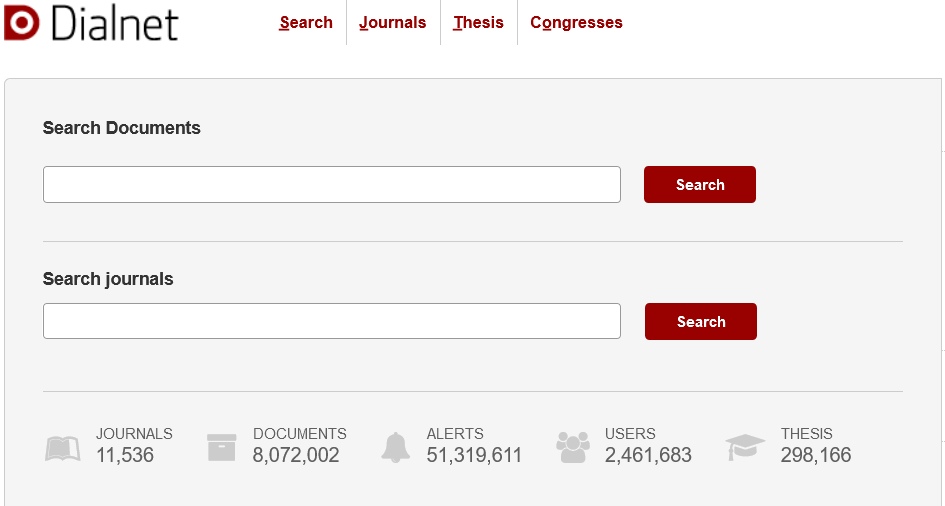 http://dialnet.unirioja.es/
Other resources
ÍnDICEs CSIC
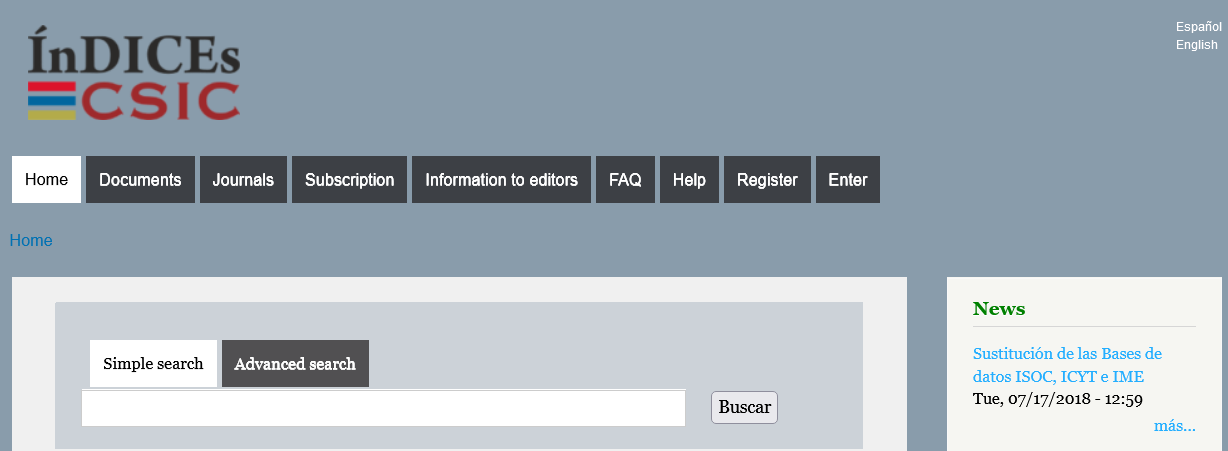 Full text in Cercabib: https://bit.ly/36sI1hO
Consult the summaries: https://indices.csic.es/
Criteria for evaluating information
Who is the author? Is he/she an expert in his/her field? Does he/she cite the sources? Does he/she include contact details?
AUTHORSHIP
Is it easy to find the publication date or the recent revisions?
CURRENT
Is it relevant and useful to your work? Has it bibliography? Has it mistakes?
SUBJECT MATTER
Is it impartial and precise? Does it contain opinions? Are they reasoned? Is the information verified with citations?
OBJECTIVITY
3. Guidelines to use other people's works: copyright, plagiarism, etc.
Guidelines to use other people's works
COPYRIGHT
PLAGIARISM
Plagiarism is "the act of presenting another's work or ideas as one's own" (CRAI UB, 2007).


-> Resources about plagiarism (CRAI)
You must respect copyright. A work may not be used without express authorization from the author or copyright holder, unless otherwise indicated.
We will use our own words to express other ideas, but always including the bibliographical references of the sources.

If we quote literally an excerpt from a book, journal’s article, Internet content... we will write it in quotation marks, and we will include the author's data.
4. How to cite and manage bibliography
How to cite and manage bibliography
APA FORMAT
Citations in the text

One author: (Marina, 2011)
Two authors: (García, & Magaz, 2009)
Until 5 authors: (Smith, Johnson, Williams, Jones & Davis, 2000)
Six or more authors: (Corbillon et al., 2008)
APA style
How to cite and manage bibliography
APA FORMAT
Books

Surname,  name's initial letter. (year).  Title in italic: subtitle (# edition). City: Publisher.

Codina, L. (1996). El llibre digital: Una exploració sobre la informació electrònica i el futur de l’edició (2a ed.). Barcelona: Generalitat de Catalunya, Centre d’Investigació de la Comunicació.
APA style
How to cite and manage bibliography
APA FORMAT
Journal's article

Surname,  name's initial letter. (year). Article title: Article subtitle. Journal title in italic : Subtitle, # volume in italic (# of the number), # first page of the article-# last page of the article.

Heery, M. (1998). Organització de la biblioteca: Repàs d’estructures. Ítem: Revista de biblioteconomia i documentació, 23, 8-15.
APA style
How to cite and manage bibliography
APA FORMAT
Web pages

Author. (year). Title in italic. Date accessed http:// URL

Modern Language Association. (2003). MLA Style. Data accessed http://www.mla.org/
APA style
How to cite and manage bibliography
REFERENCE MANAGEMENT TOOLS
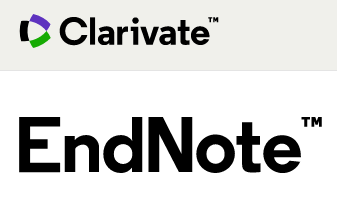 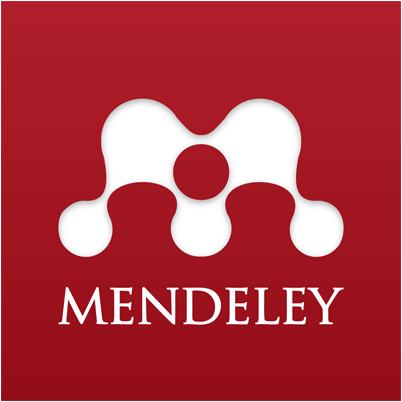 To create a personal library
To import documents
To organize them in folders
To add citations in a word processor and create bibliographies 
To create a personal profile
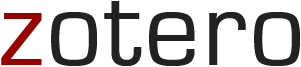 https://crai.ub.edu/en/crai-services/citations-reference/bibliography-tools
We finish the bachelor's degree... and now?
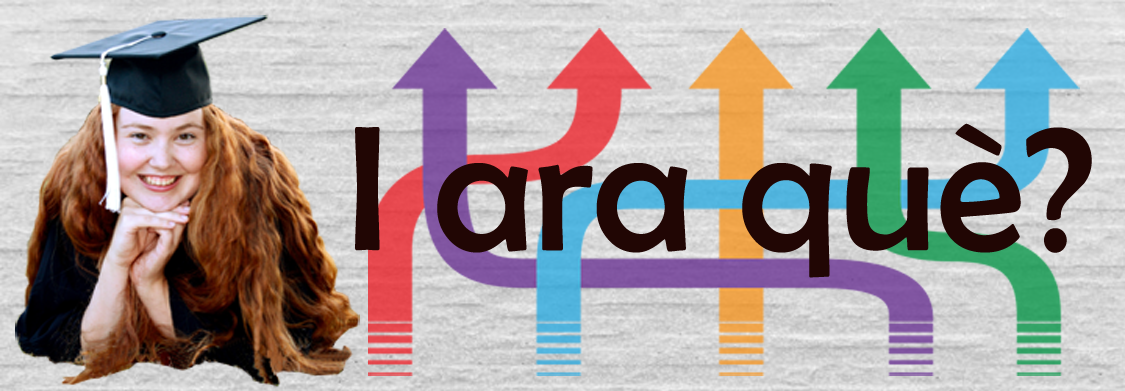 What to do after university?
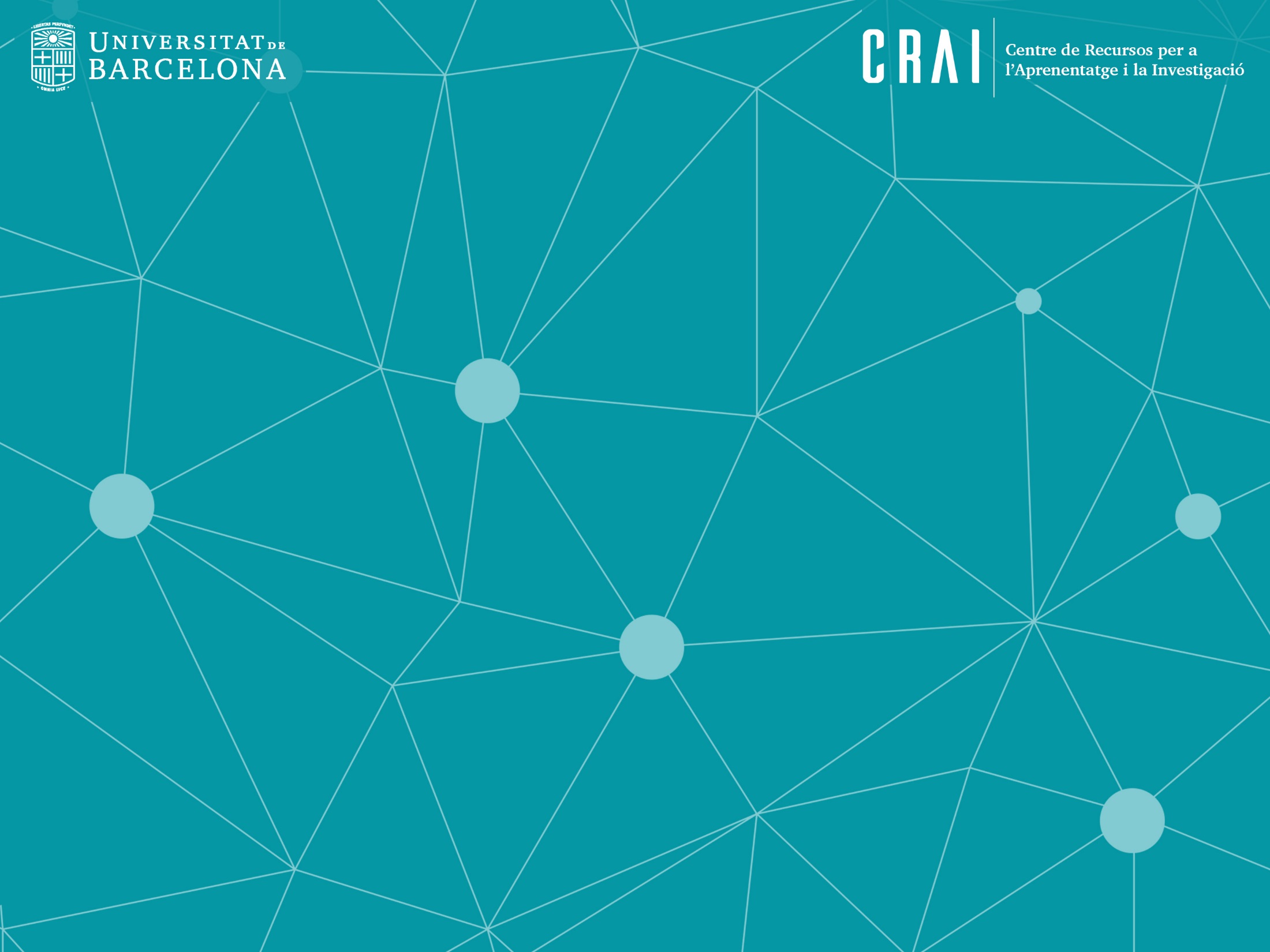 Thank you!
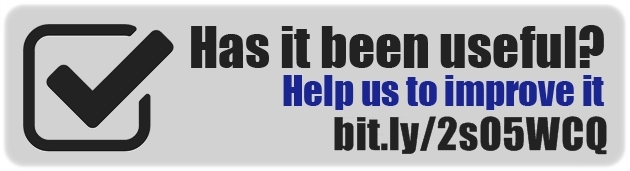 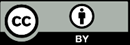 © CRAI Universitat de Barcelona, academic year 2021-22